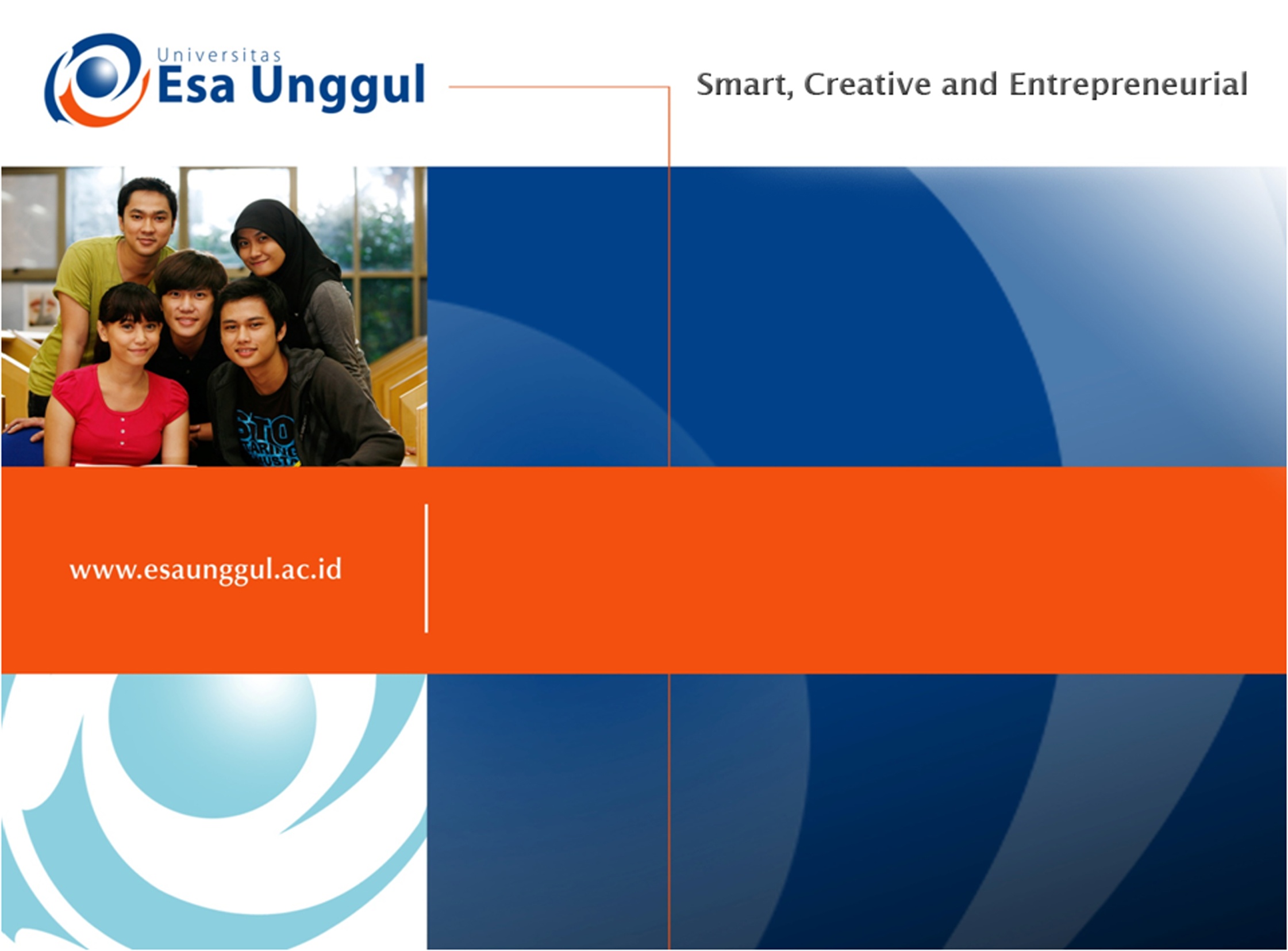 PERENCANAAN PEMANTAUAN DAN PENILAIAN PROGRAM KESEHATAN(Sesi 1 – Pengantar P4K)
Dwi Nurmawaty, SKM, MKM
Perencanaan
Perencanaan adalah sebuah PATOKAN untuk mempermudah menejer agar tercapainya sebuah tujuan, membuat strategi untuk mencapai tujuan itu, dan mengembangkan rencana aktivitas kerja organisasi.
Pemantauan
Pemantauan (monitoring) adalah pemantauan yang dapat dijelaskan sebagai kesadaran (awareness) tentang apa yang ingin diketahui, pemantauan berkadar tingkat tinggi dilakukan agar dapat membuat pengukuran melalui waktu yang menunjukkan pergerakan ke arah tujuan atau menjauh dari itu.
Penilaian
Dalam sistem evaluasi hasil belajar, penilaian merupakan langkah lanjutan setelah dilakukan pengukuran. informasi yang diperoleh dari hasil pengukuran selanjutnya dideskripsikan dan ditafsirkan. Karenanya, menurut Djemari Mardapi (1999: 8) penilaian adalah kegiatan menafsirkan atau mendeskripsikan hasil pengukuran. Menurut Cangelosi (1995: 21) penilaian adalah keputusan tentang nilai. Oleh karena itu, langkah selanjutnya setelah melaksanakan pengukuran adalah penilaian.
Kenapa perlu di program kesehatan?
Dalam suatu program kesehatan harus mendapatkn hasil yang memuaskan agar efisien dan efektif, dengan adanya perencanaan, pemantauan dan penilaian ini kita akan tahu apakah kegiatan itu efektif atau tidaknya dan bagaimana pengambilan keputusan kedepannya terhadap program kesehatan selanjutnya
TERIMA KASIH